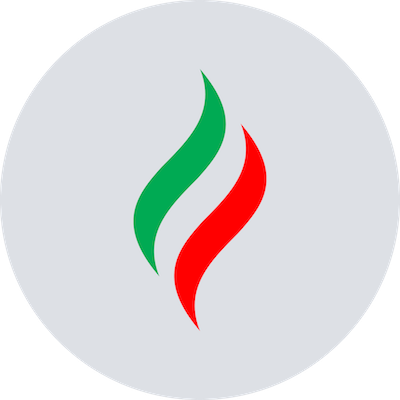 ОСОБЕННОСТИ ОЦЕНКИ БЛАГОСОСТОЯНИЯ ПРЕДПРИЯТИЯ И АНАЛИЗА ЕГО СОБСТВЕННОГО КАПИТАЛА 
НА ПРИМЕРЕ ПАО «ТАТНЕФТЬ»
Аухадиева Зульфия
Альметьевский государственный нефтяной институт
АГНИ
Для принятия правильных управленческих решений, достижения финансовой устойчивости предприятия и обеспечения его устойчивого развития его должно интересовать изучение собственного капитала, его структуры, доли в стоимости капитала
Актуальность
Цели
Изучение собственного капитала предприятия на примере действующей компании ПАО «Татнефть».
Выявление сущности и состава собственного капитала предприятия; 
- Изучение аналитических материалов, отражающих структуру, источники финансирования собственного капитала и эффективности его использования.
Задачи
2
Состав собственного капитала организации
Уставный капитал
Уставный капитал
Резервный капитал
Собственный капитал
Нераспределенная прибыль
Добавочный капитал
Рис. 1. Состав собственного капитала организации
Анализ собственного капитала организации
1.
Изучение соотношения внешних и внутренних источников формирования собственного капитала
Анализ использования капитала предприятия – это процесс изучения основных показателей эффективности использования капитала предприятия для определения резервов повышения эффективности. Благодаря этому анализу можно оценить текущее состояние предприятия, определить основные источники накопления капитала, определить последствия их изменения для финансовой устойчивости предприятия.
2.
Исследование движения собственного капитала
3.
Факторный анализ – изучение влияния отдельных факторов на результативный показатель.
4.
Изучение финансовых коэффициентов с целью определения финансовой устойчивости предприятия.
СТРУКТУРА И ДИНАМИКА СОБСТВЕННОГО КАПИТАЛА ПАО «ТАТНЕФТЬ» ЗА 2020-2021 ГГ., ТЫС. РУБ.
Рис. 2. Структура и динамика собственного капитала ПАО «Татнефть», тыс. руб. [5].
РАСЧЕТ ИСТОЧНИКОВ ФИНАНСИРОВАНИЯ ОБОРОТНОГО КАПИТАЛА В ПАО «ТАТНЕФТЬ» В 2020-2021 ГГ., ТЫС. РУБ.
Таблица 2 – Расчет источников финансирования оборотного капитала в ПАО «Татнефть» в 2020-2021 гг., тыс. руб. [2].
РАСЧЕТ КОЭФФИЦИЕНТА МАНЕВРЕННОСТИ СОБСТВЕННОГО КАПИТАЛА В ПАО «ТАТНЕФТЬ»
Таблица 3 – Расчет коэффициента маневренности собственного капитала в ПАО «Татнефть» в 2020-2021 гг., тыс. руб. [1].
ПОКАЗАТЕЛИ РЕНТАБЕЛЬНОСТИ ПАО «ТАТНЕФТЬ» В 2020-2021 гг.
Таблица 4 – Показатели рентабельности ПАО «Татнефть» в 2020-2021 гг., тыс. руб. [3].
ПОКАЗАТЕЛИ ФИНАНСОВОЙ УСТОЙЧИВОСТИ ПАО «ТАТНЕФТЬ» В 2020-2021 гг.
Таблица 5 – Показатели финансовой устойчивости ПАО «Татнефть» в 2020-2021 гг., тыс. руб. [4].
ВЫВОДЫ
Проведенный анализ позволяет сделать вывод, что ПАО «Татнефть» эффективно распоряжается своими средствами и обеспечивает высокое качество работы.
На предприятии идет процесс накопления собственного капитала, модернизируется оборудование и расширяется производства. Рентабельность собственного капитала находится на уровне нормы для развитых стран.
Расчет коэффициента маневренности показал, что для финансирования текущей деятельности используется недостаточная часть собственного капитала. Необходимо принимать меры по улучшению данного показателя.
Список использованных источников:
1.	Бух. отчетность и аудиторское заключение независимого аудитора ПАО «Татнефть» от 31.12.2020 г.
2.	Бухгалтерский баланс ПАО «Татнефть» на 30 сентября 2021 г.
3.	Годовая бухгалтерская отчетность ПАО «Татнефть» за 2020 год;
4.	Консолидированная промежуточная сокращенная финансовая отчетность ПАО «Татнефть» от 20.09.2020 г., подготовленная в соответствии с международными стандартами финансовой отчетности (неаудированная).
5.	Промежуточная (квартальная) бухгалтерская (финансовая) отчетность ПАО «Татнефть» за 3 квартал 2021 года (на 30 сентября 2021 года).